DATE PALM
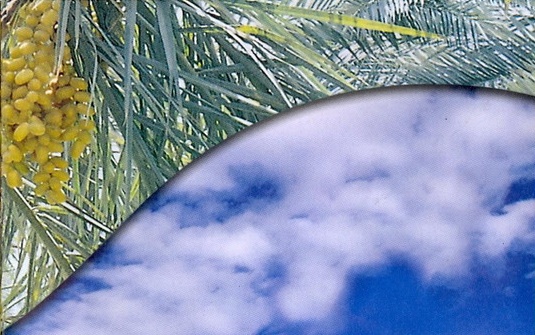 Botanical name: Phoenix dactylifera L.
Closely related spp are: P. canariensis
                                           P. sylvestris
                                            P. humilis
Family: Palmae
Date has 4-6 m long pinnate leaves called fronds
Has conical mid-rib which tapers along the length of the frond
Fronds
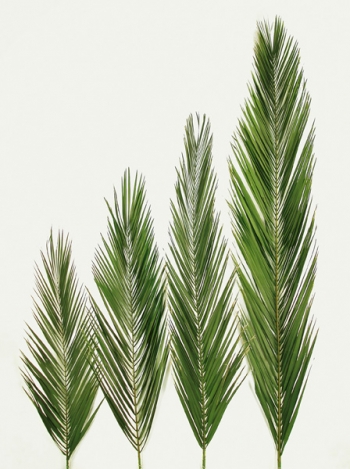 Trunk is vertical having almost the same girth (100-150 cm)
Also covered with bases of pruned fronds
Being a monocot, tree has adventitious roots of roughly uniform thickness along their length
In cultivated date palm inflorescences are enveloped in spathes
Two types of spathes (Male and female)
Male Spathes
Shorter and wider than female spathes
Contain 10,000 to 15,000 flowers
Sweets 
Scented
3 sepals
3 petals
6 stamens
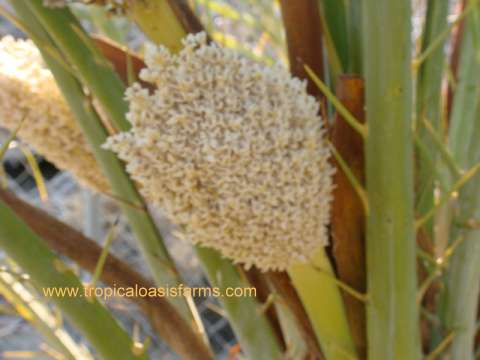 Female spathes
Contain 2000 to 3000 flowers
Longer and thinner than male spathes
Female flower are bead like structure
3 petal
3 sepals
3 carpels with hook like stigma
Only one developed into fruit 
Other two universally abort during development
Fruit characters
Fruit vary in size 
Weight 2-60 g
Length 18-110 mm
Width 8-32 mm
Single seed
Weight 0.5-4 g
Length 12-36 mm
Width 6-13 mm
Has groove
Hard endosperm composed of cellulose
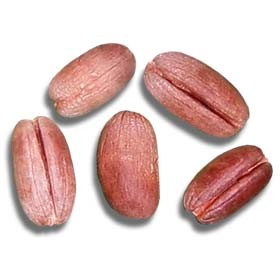 Stages of fruit
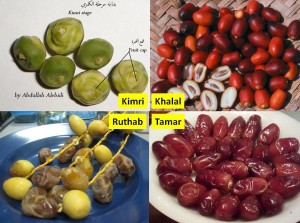 Distribution and history
Cultivated palm is dioecious 
Independent male and female trees 
It has been cultivated since 3000 BC
Almost all palms are indigenous to hot climate 
Commercially grown in Asia and Africa 
Iraq, Iran, Pakistan, Saudi Arabia, Morocco, Algeria, Tunis and Egypt
Some in Australia, USA and Mexico
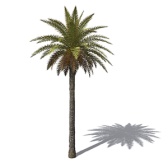 Production (000 Tonnes)
Area (000 ha)
Total : 566.4
Agriculture Statistics of Pakistan 2008-09
Varieties
Punjab:		Hillawi, Khardrawi and Zaidi

Sindh:		Aseel 

KPK:			Dhaki , shakri, hussaini

Balochistan:	Berni, Begum jangi
[Speaker Notes: :]
Soil and Climate
Important climatic factors 
Temperature
Rainfall 
Humidity 
Light 
Wind 
General requirement for date palm cultivation 
High temperature 
Much sunlight 
Low humidity 
Low rainfall 
Absence of high winds
All these factors affect the growth and productivity
Tolerate quite low temperatures but the growth will be ceased at below 10oC
Resistant to heat 
May tolerate temperatures up to 58oC for short period 
Prevailing temperature during ripening: 45 – 50oC
Blooming will occur when temperature rises above 18oC
Fruit setting and development will take place only if temperature is above 25oC
Earlier dates are produced where the temperature first rises above 18oC, where it is attained later – late fruit production
Proper ripening and quality : interaction of temperature and humidity is important
Hot dry regions produce hard and dry dates rather than syrupy dates 
High humidity may delay ripening 
Rains during pollination and ripening are disturbing 
Punjab : monsoon rains , a major obstacle  to date culture because time of ripening coincides with the rainy season 
Soil
Light, deep, well-drained soils are preferable 
Rocky, calcareous soils and compact soils are not suitable 
May also grown on soil affected by salinity  but highly saline soils are not fit
Propagation
Both sexually and asexually 
Through seeds doesn’t produce true-to-type fruit 
Longer time to bloom 
Asexually propagated through suckers (offshoots) 
Generally emerge from the underground stem or some times from aerial parts 
Rooted suckers carefully removed  for further propagation 
Suckers weighing 18-20 kg or 3-5 years old propagate successfully in orchards 
Suckers removal:	Feb – March  / August – September 
Planting system:	Square system  @ 7 m
Male trees @ 3% are also planted at various locations in orchard
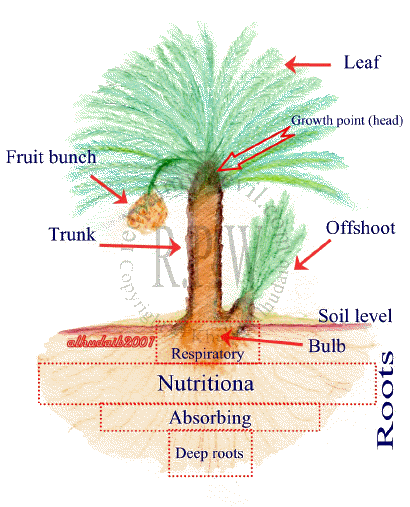 Date Palm
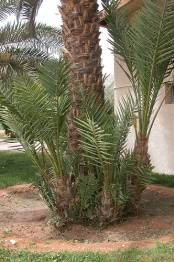 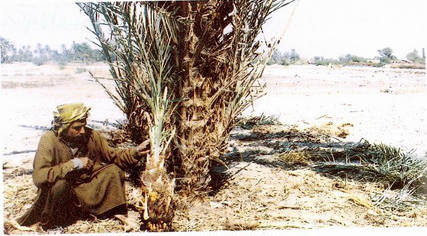 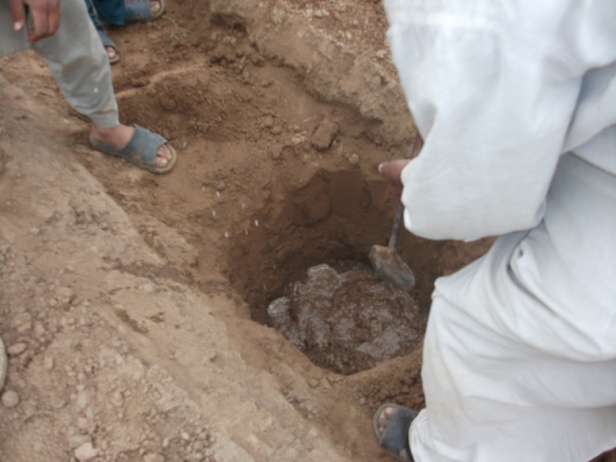 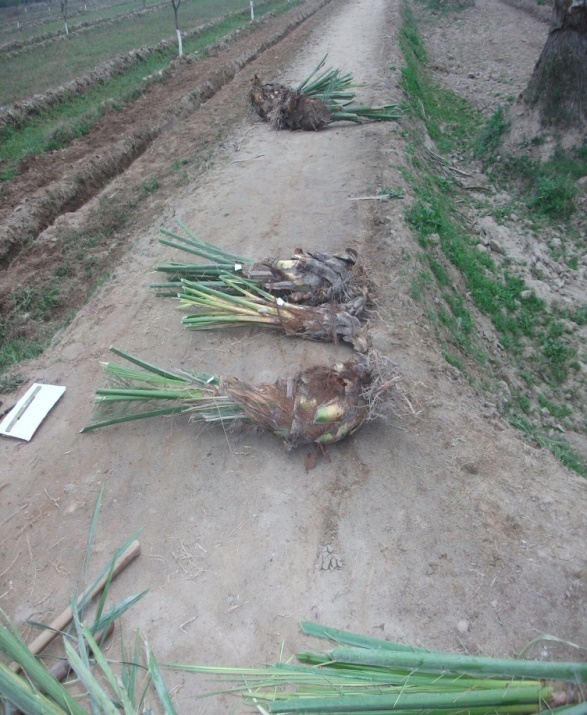 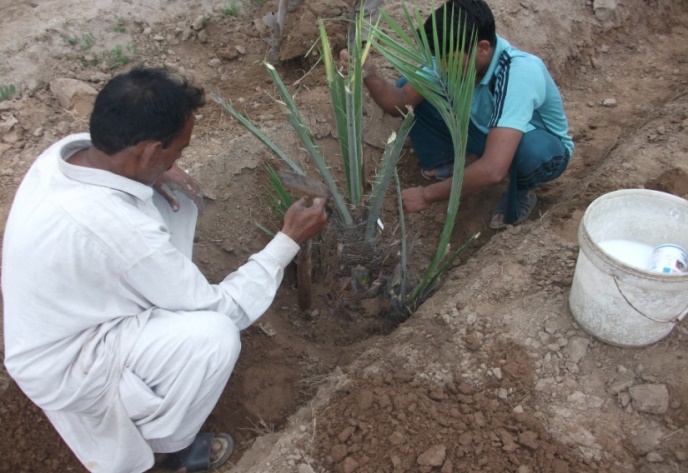 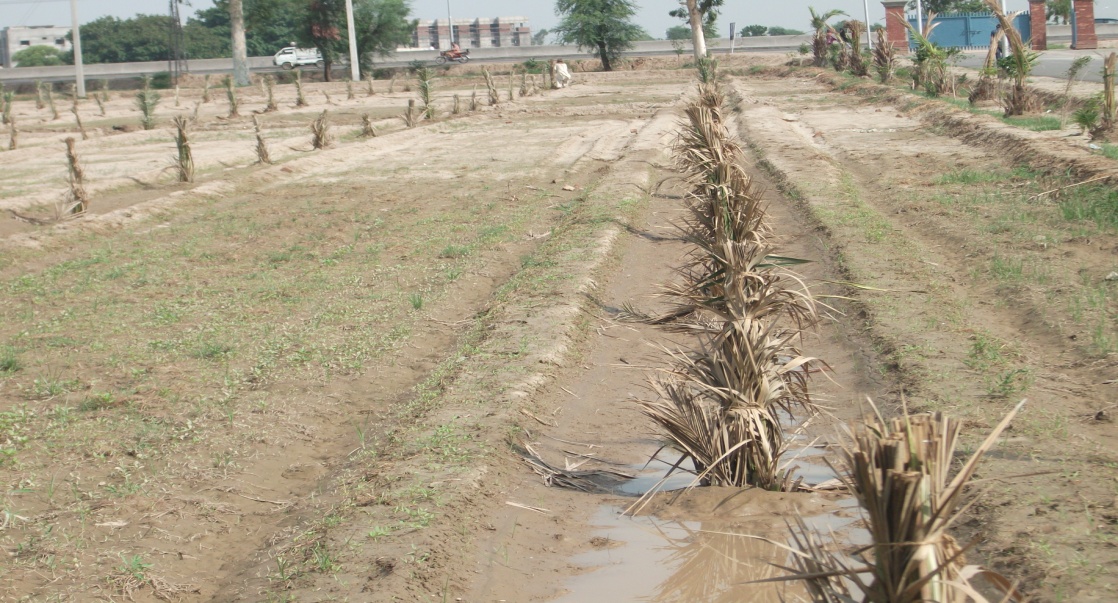 Pollination
Commercial orchards : artificial pollination 
Several methods : Manual and Mechanical 
Mechanical date pollinators 
Spray of nutrients in nutrient solutions 
Hand pollination 
Pakistan : usually done  by hands 
Flowering strands separated from mature and ready to open male inflorescence in groups of two and three 
Warmed in sunlight for short time so that when shaken they shed their pollen
A man carrying a bag of male sprigs climbs the tree and pollinate the opened female spathes by shaking the male sprigs 
Laborious operation, repeated 4 – 5 times
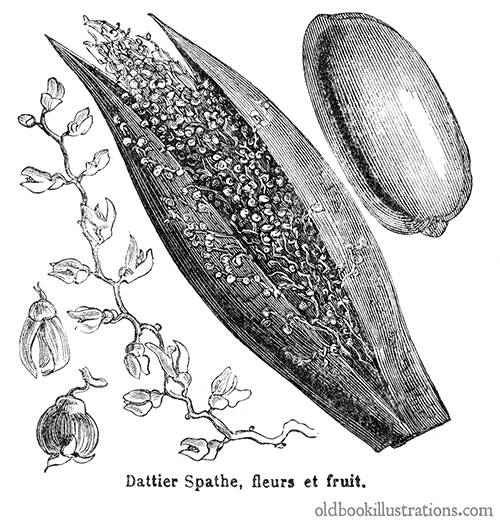 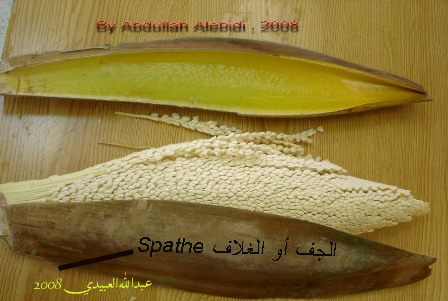 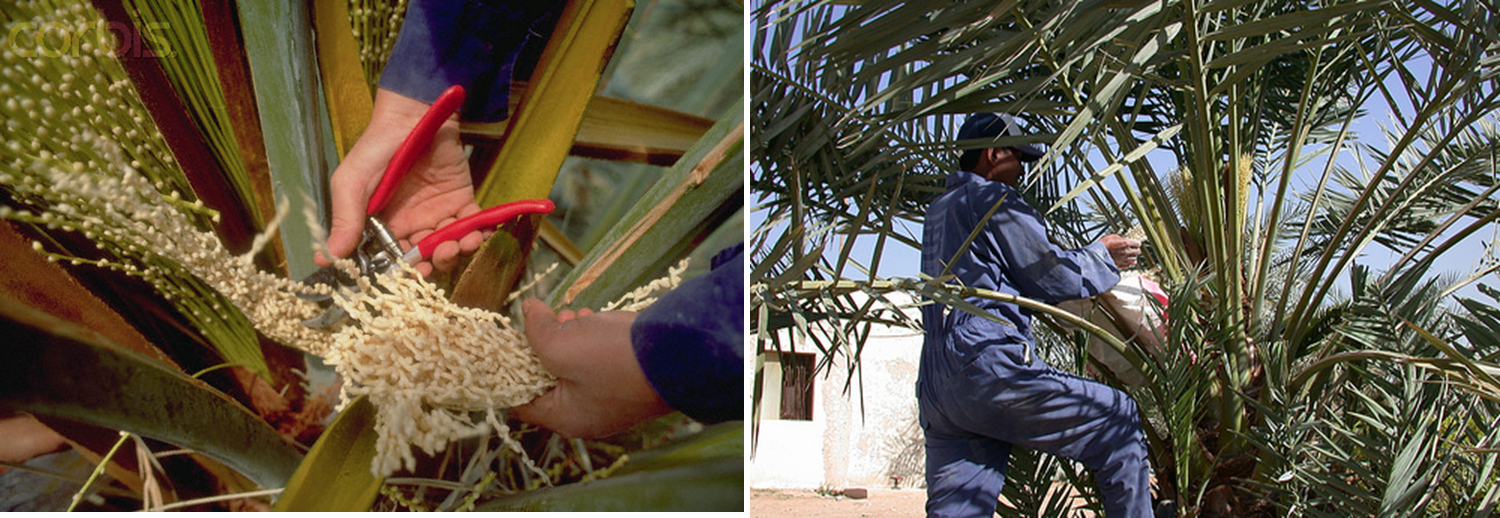 Date Palm
Pollination
Pollination
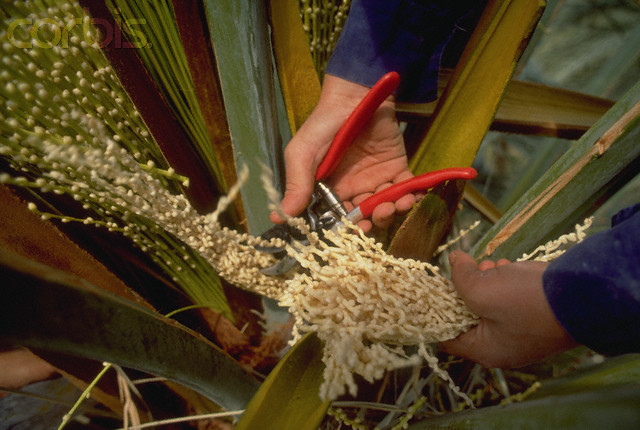 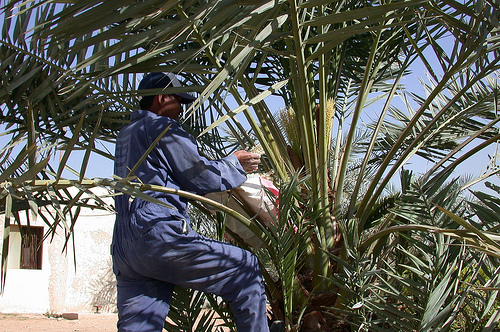 Dr. Saeed Ahmad.      HORT.102    Institute of Horticultural Sciences
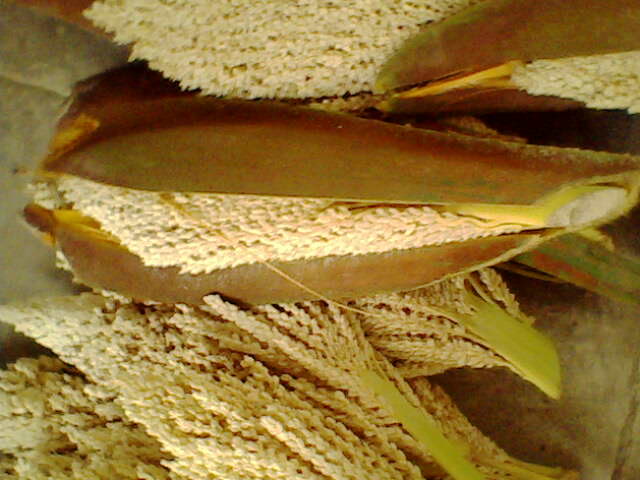 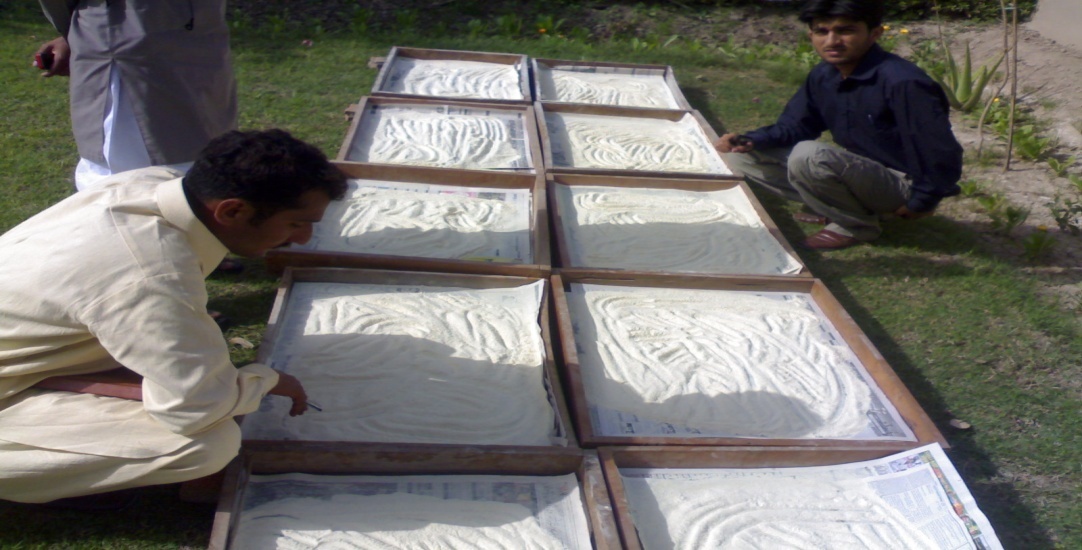 Male Spath
Pollen
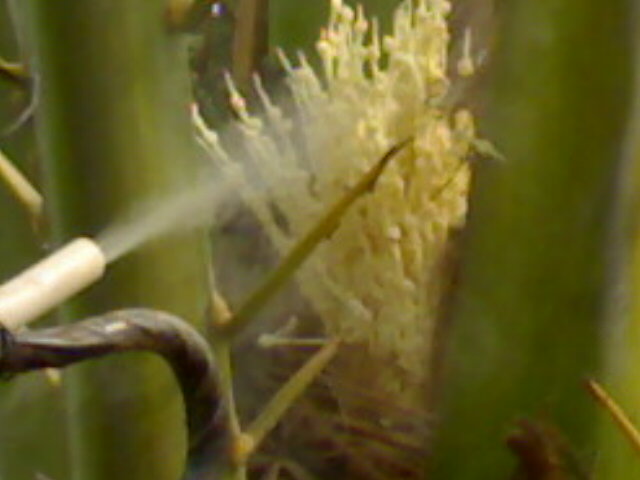 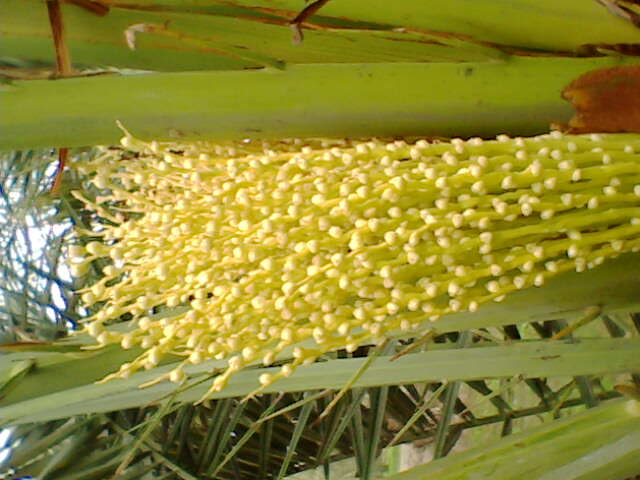 Pollination
Fruit Setting
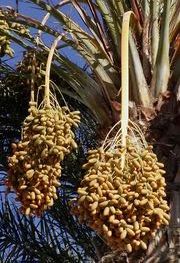 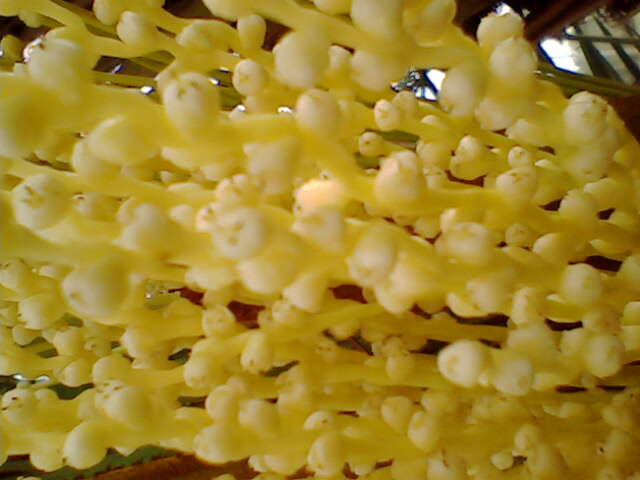 Fruit Setting
Dates
Cultural Practices
Water requirement varies with 
climatic conditions
Water table 
Soil type 
Age of trees
Require more watering during fruit development 
Newly planted orchards require daily watering at least for one month
Established orchards require irrigation weekly during fruit development and once a month during rest of the year
Deep cultivation around the trees will damage root system and should be avoided 
Shallow ploughing and harrowing is helpful to control weeds
PRUNING: 
No systemic pruning  except removal of dropped leaves 
In some vigorous trees/CVs green fronds are also removed to over come the humid micro-environment around the fruiting branches; e.g.  Deglet Noor 
Removal of spines from bases of fronds to facilitate pollination and minimizes puncturing of growing fruit 
Removal of bunches not practiced
Fertilizers
Before Fruiting
Bearing Trees
GUAVA
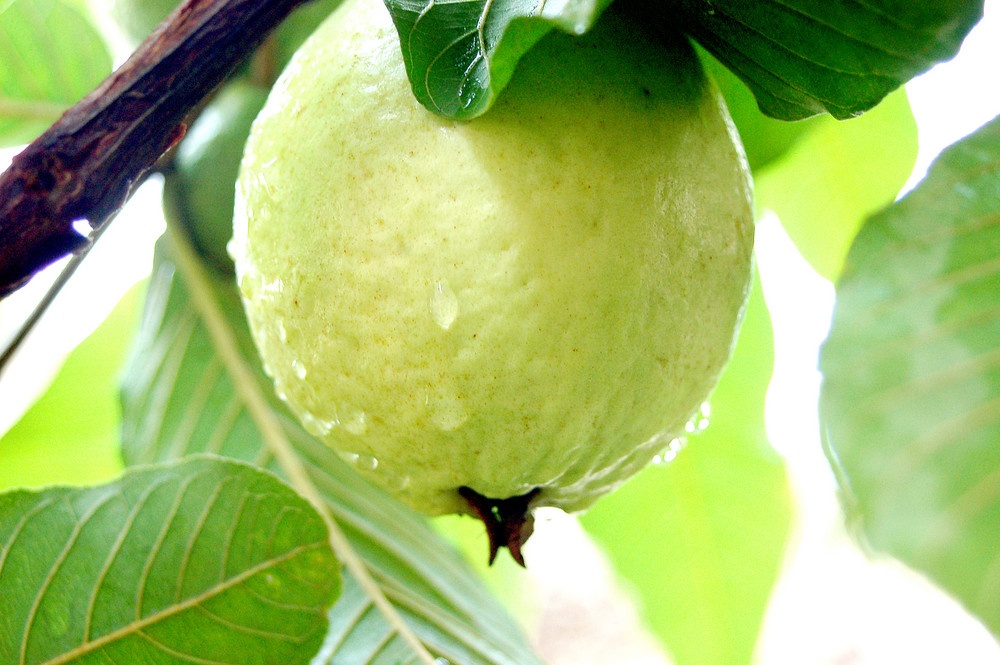 Introduction
Native to tropical America, Peru, Mexico and Cuba  
High dietary value, good taste and rich source of vitamin C
Punjab: Shiekhupura, Gujranwala and Lahore district
Sindh: Pear shaped small seed core- Larkana, Dadu, Shikarpur and Hyderabad district
KPK: Mardan and Hazara district
Guava industry of Pakistan
Guava industry of Pakistan is not developed industry.
 However, Punjab is the leading producer of guava in the country and total share in its production is 80% while rest of 20 % is contributed by other provinces of Pakistan. 
According to fruit traders, guava industry of Pakistan generates about one billion rupees annually through the export of fresh as well as processed guava but foreign sales are not regular.
 Canada was the largest importer of Pakistani guava from accounting 26% of the total exports during the year 2007-08. 
Now a day, the major exporters are UAE, UK, Saudi Arabia and Qatar. However, the export of guava fruit can be increased by saving significant amount (40%) of fresh guava fruit by providing storage and processing facilities.
Production (000 Tonnes)
Area (000 ha)
Total : 512.3
B. name : Psidium guajava
Family name: Myrtaceae
P. Cattleianums (strawberry guava)
P. Araca (Feijoa)
P. Guineense (Brazilian Guava)
Tree
Naturally busy and spreading
Tree height is generally 4-5 m, but well-trained older trees may reach a height of 9 m.
Bark of the trunk tends to be bright, smooth and scaly
Leaves
Light green, 7-15 cm long
Oblong, and pubescent below
Flowers
Flower buds are mixed, complete
Born singly or in group of 2-3 in the axils of leaves
Fruit: berry with a large seedy core
Round or Pyriform
Red, yellowish and white fleshed
Skin may be smooth
Dominant musky flavor with mild acidity
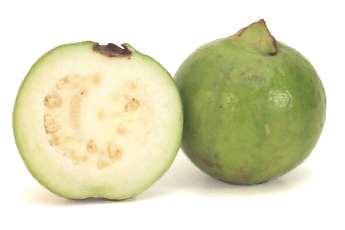 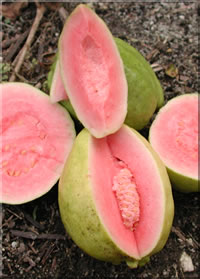 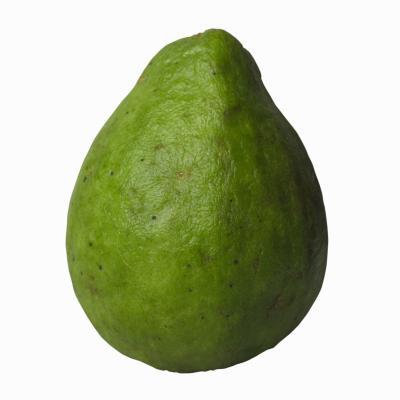 Soil and Climate
Grown in tropical and subtropical regions
Can be grown on wide range of soils – heavy clay to light sandy soil 
pH range: 4.5 – 8.5
Tolerant to wet and saline conditions 
Proper care and good soil will make guava trees highly productive 
Cold sensitive and can't resist  long periods of frost
Mean summer temperature requirement for commercial guava production – 20 oC (Minimum requirement)
Temperature below this range may lead to complete crop loss
Optimum temperature: 23 oC – 28oC
Guava doesn’t tolerate high temperatures of desert regions 
Rains and high humidity during ripening – skin damage
Propagation and Planting
Generally propagated through seeds 
Selected fruits soaked in water for several days until the seeds separate and settle down
These seeds germinate better because testa is somewhat soft 
Seed planted in beds 
Some good varieties propagated vegetatively through budding and grafting and cuttings
Seedlings raised as rootstock and grafted/budded in March and August
Soft-wood stem cuttings 
Plants grown in nursery will later shifted to orchards – square system 
Also raised as Fillers in mango orchard –  start bearing in 2 years
Cultural Practices
Careful irrigation 
Young trees – irrigation frequency must be high 
Heavy irrigation during fruiting – induce good fruit development 
Withholding irrigation during spring – reduces bloom 
Prolong drought conditions until summer  - inhibit fruiting 
Pruning frequently – only to remove suckers, dried and diseased woods
Problems
Fruit Fly  
Very destructive to guava – summer crop particularly 
Female punctures the fruit to lay eggs – larvae hatch after few days and start eating the fruit flesh
Fruit drops and quickly rots on the ground 
Control: buried the fallen fruit 
Diptrex – 250 g per 100 L water – spray 
Traps  4-6 in one acre  and used methyl euginol

Dieback 
Occurs where spring and early irrigation stopped to discourage the summer crop 
Lack of available moisture and foliage reduces transpiration
Dieback. This problem has been observed recently, particularly in those
orchards where spring and early summer irrigation is stopped to discourage
th~ summer crop in the hope of a good winter crop. Even when irrigation
is stopped, a few flowers appear and set fruit. To get rid of these young fruit
the branches are beaten manually, but in this process a large number of
leaves are also lost along with the fruit. Because of lack of available moisture
and foliage, these trees cannot transpire sufficiently and are severely
heat stressed. The high internal temperature affects the metabolic system of
the trees adversely, and as a result they start dying. So far no other reason for this serious problem has been proposed.